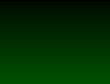 主你永遠與我同在
Lord You Are Always Here With Me
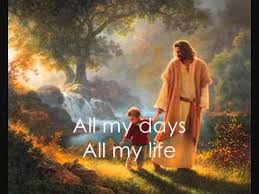 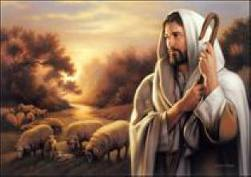 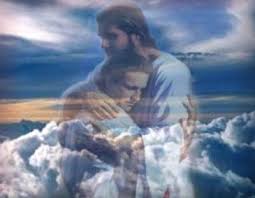 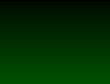 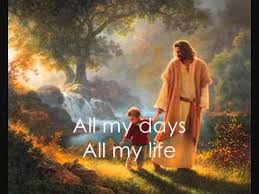 Lord You are always here with me
There is no changing God in Thee
主你永遠與我同在　在你裡面沒有改變
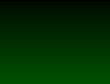 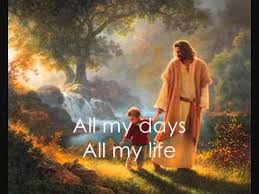 You are the same yesterday 
and today and forever more
你的堅定　從昨日 到今日 一直到永遠
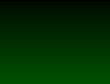 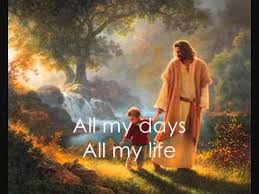 Here on Your promises I stand 
You hold my future in your hand
靠你豐盛應許站立　我的未來在你手中
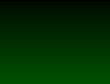 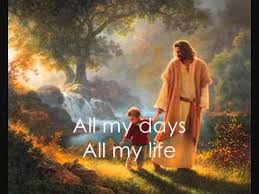 My solid rock, Almighty GodI worship You
堅固磐石　全能真神　我敬拜你
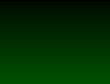 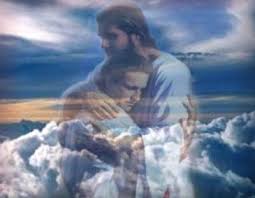 When troubles come I trust in You
For I know You will lead me through
危難臨到, 我信靠你　
深知你必領我渡過
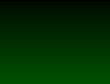 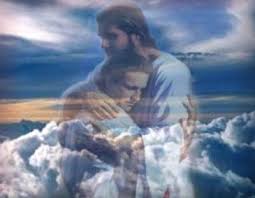 And I know You are faithful till the end
你信實　為我堅持到最後
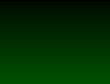 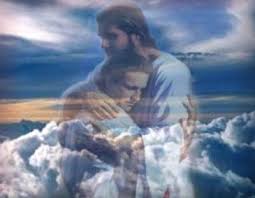 And when the storms are drawing near
When I’m with You I don’t have to fear
當暴風雨向我靠近
有你同在我不至畏懼
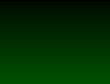 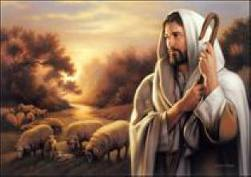 You’re my shepherd on whom I can depend
你是我的牧者　我所依靠
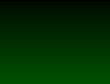 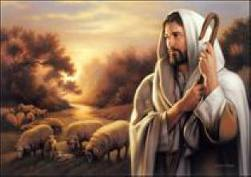 Through the day, through the  night
I know You’re always by my side
每個夜　每一天
我知你永遠在身邊
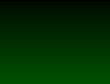 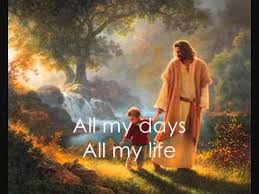 Lord You are always here with me
There is no changing God in Thee
主你永遠與我同在　在你裡面沒有改變
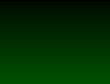 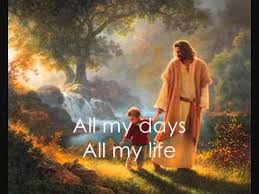 You are the same yesterday 
and today and forever more
你的堅定　從昨日 到今日 一直到永遠
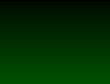 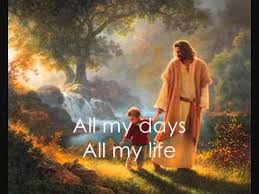 Here on Your promises I stand 
You hold my future in your hand
靠你豐盛應許站立　我的未來在你手中
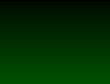 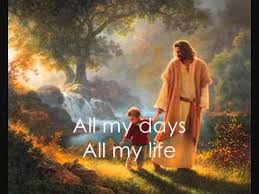 My solid rock, Almighty GodI worship You
堅固磐石　全能真神　我敬拜你
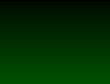 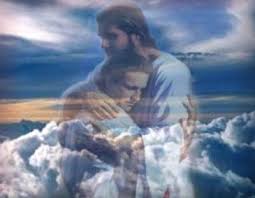 When troubles come I trust in You
For I know You will lead me through
危難臨到, 我信靠你　
深知你必領我渡過
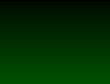 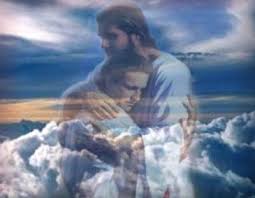 And I know You are faithful till the end
你信實　為我堅持到最後
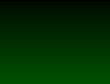 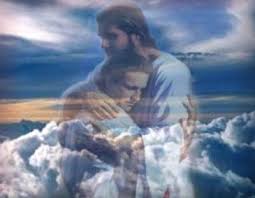 And when the storms are drawing near
When I’m with You I don’t have to fear
當暴風雨向我靠近
有你同在我不至畏懼
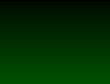 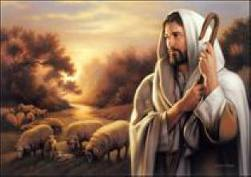 You’re my shepherd on whom I can depend
你是我的牧者　我所依靠
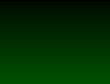 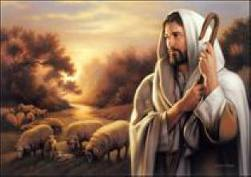 Through the day, through the  night
I know You’re always by my side
每個夜　每一天
我知你永遠在身邊
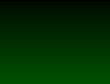 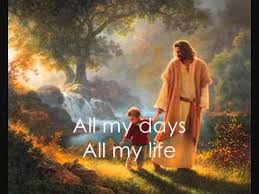 Lord You are always here with me
There is no changing God in Thee
主你永遠與我同在　在你裡面沒有改變
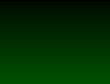 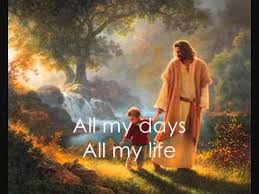 You are the same yesterday 
and today and forever more
你的堅定　從昨日 到今日 一直到永遠
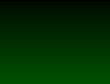 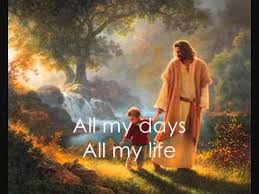 Here on Your promises I stand 
You hold my future in your hand
靠你豐盛應許站立　我的未來在你手中
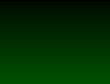 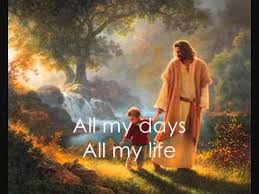 My solid rock, Almighty GodI worship You
堅固磐石　全能真神　我敬拜你
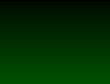 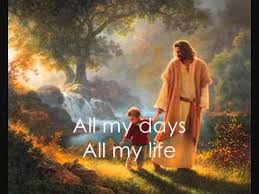 Lord You are always here with me
There is no changing God in Thee
主你永遠與我同在　在你裡面沒有改變
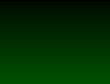 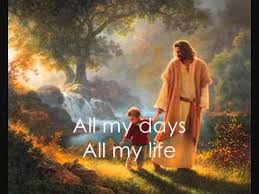 You are the same yesterday 
and today and forever more
你的堅定　從昨日 到今日 一直到永遠
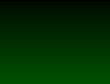 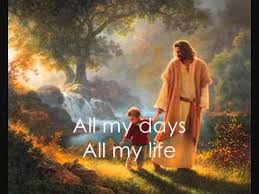 Here on Your promises I stand 
You hold my future in your hand
靠你豐盛應許站立　我的未來在你手中
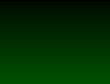 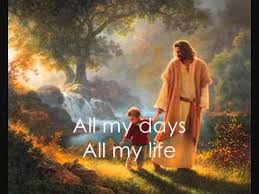 My solid rock, Almighty GodI worship You	(2X)
堅固磐石　全能真神　我敬拜你